The Latest Trends in Awqaf & Social FinanceIt doesn't get more trendy or by the people for the people than Waqf World Growth Foundation (WWGF)
AbdarRahman Chignell
Founder of WWGF
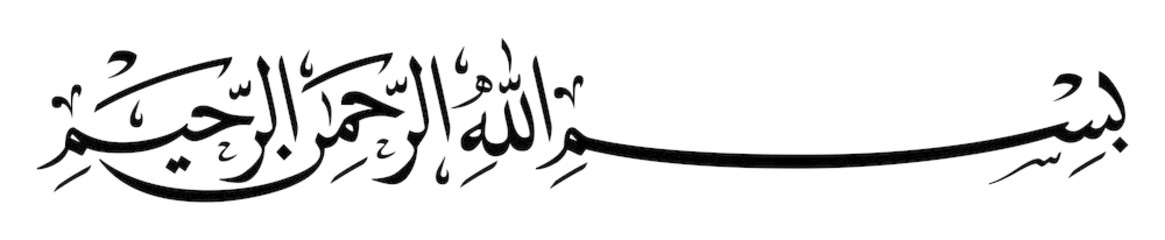 2
Why WWGF?
Complaints

Opportunity

Disrupting positively

Why the need for WWGF?
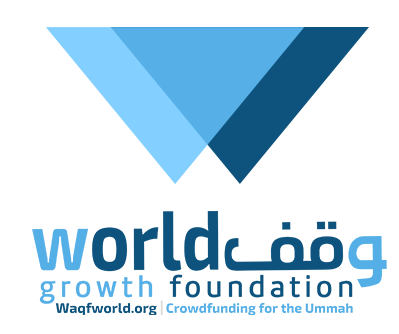 3
What is our Mission?
Preeminent Source

Objectives
Champion
Re-introduce
Freely
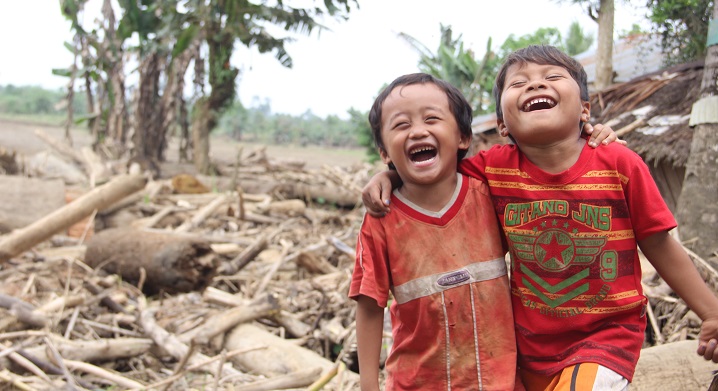 4
Backbone of WWGF
Cash Waqf 

Fintech

Professionalism

Deen

Where the cash comes from?

Consultancy
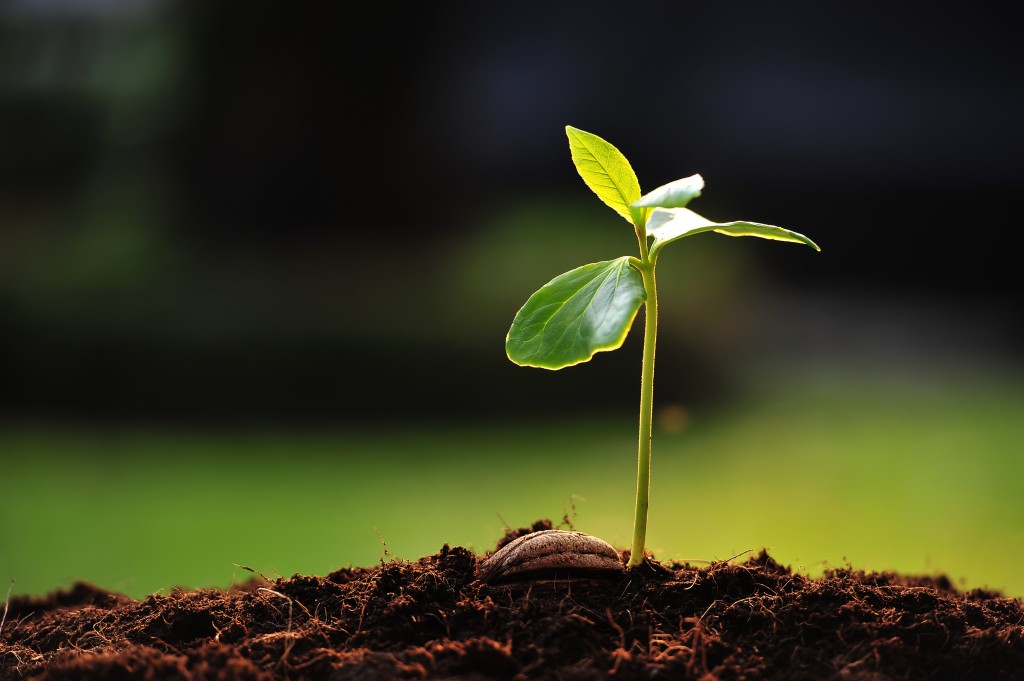 5
Key Models
Sustainability
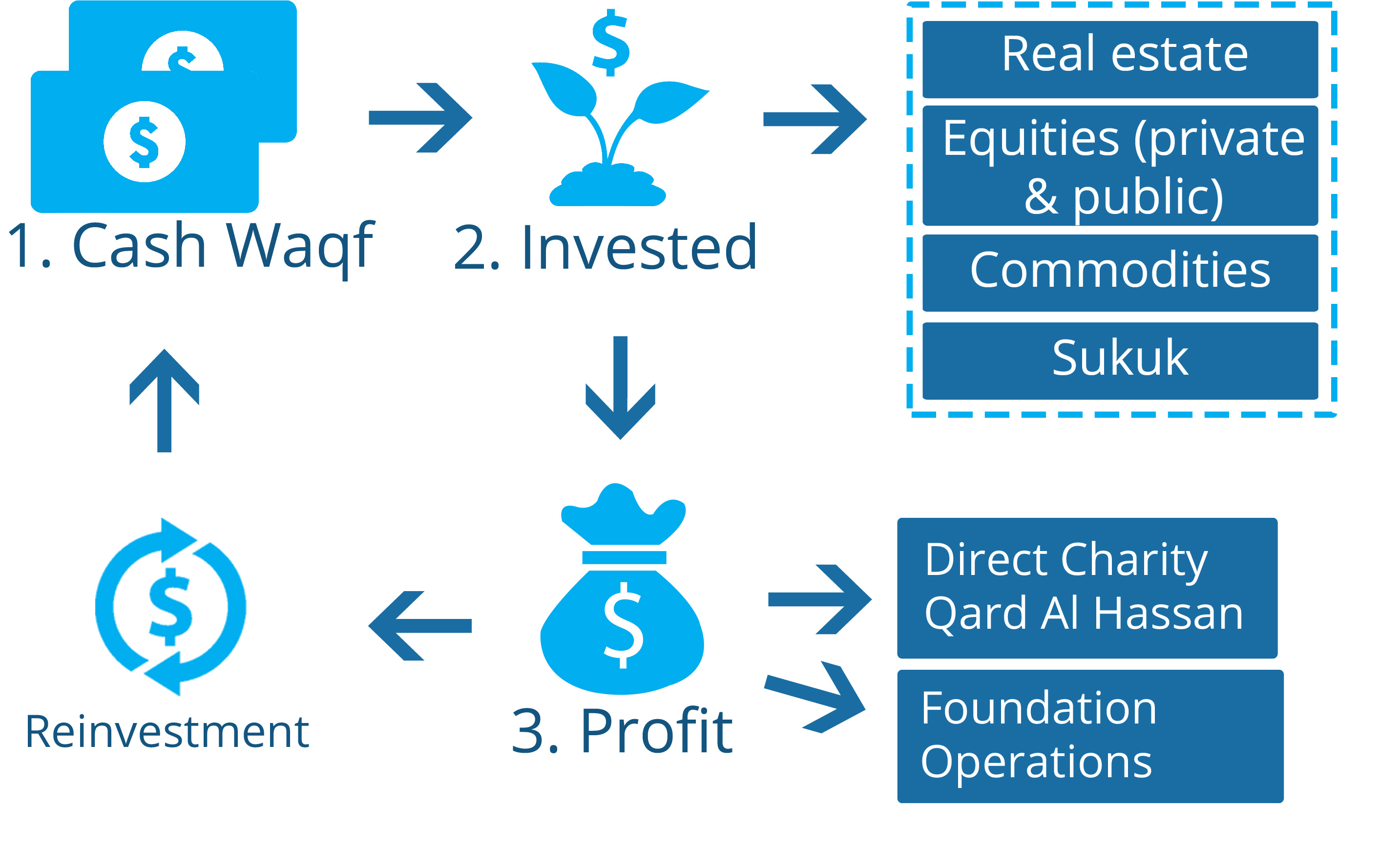 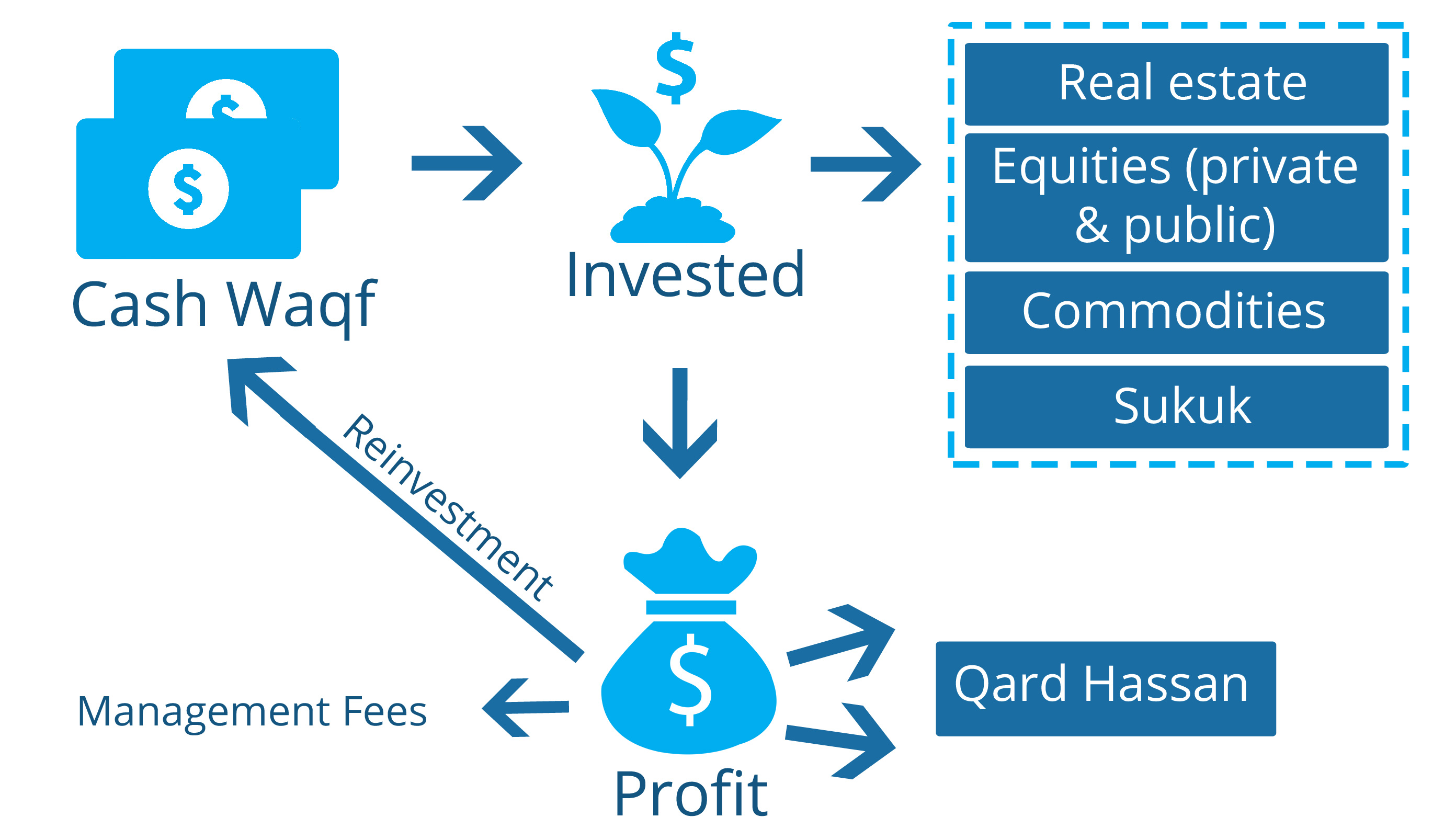 Islamic Social Enterprise
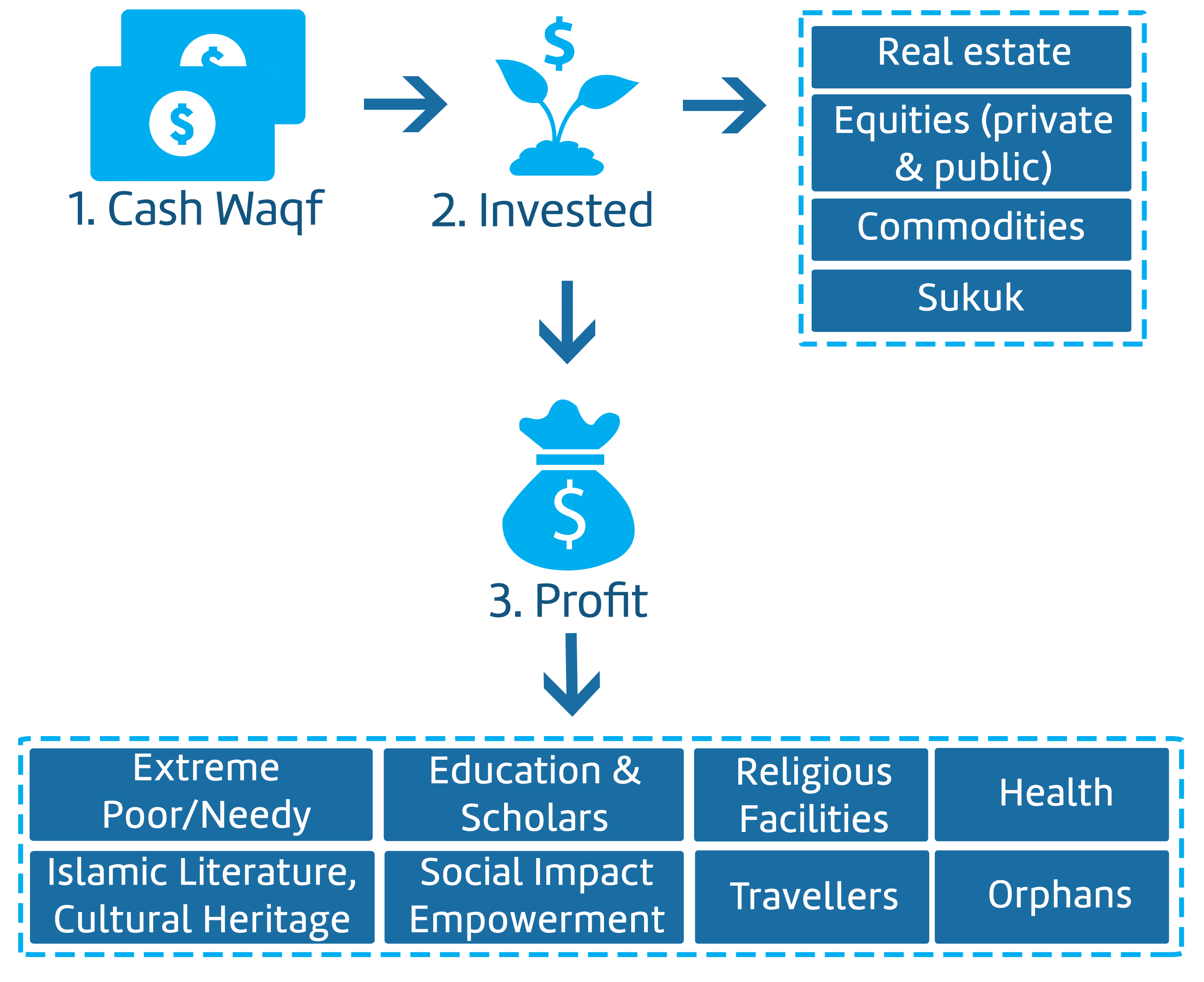 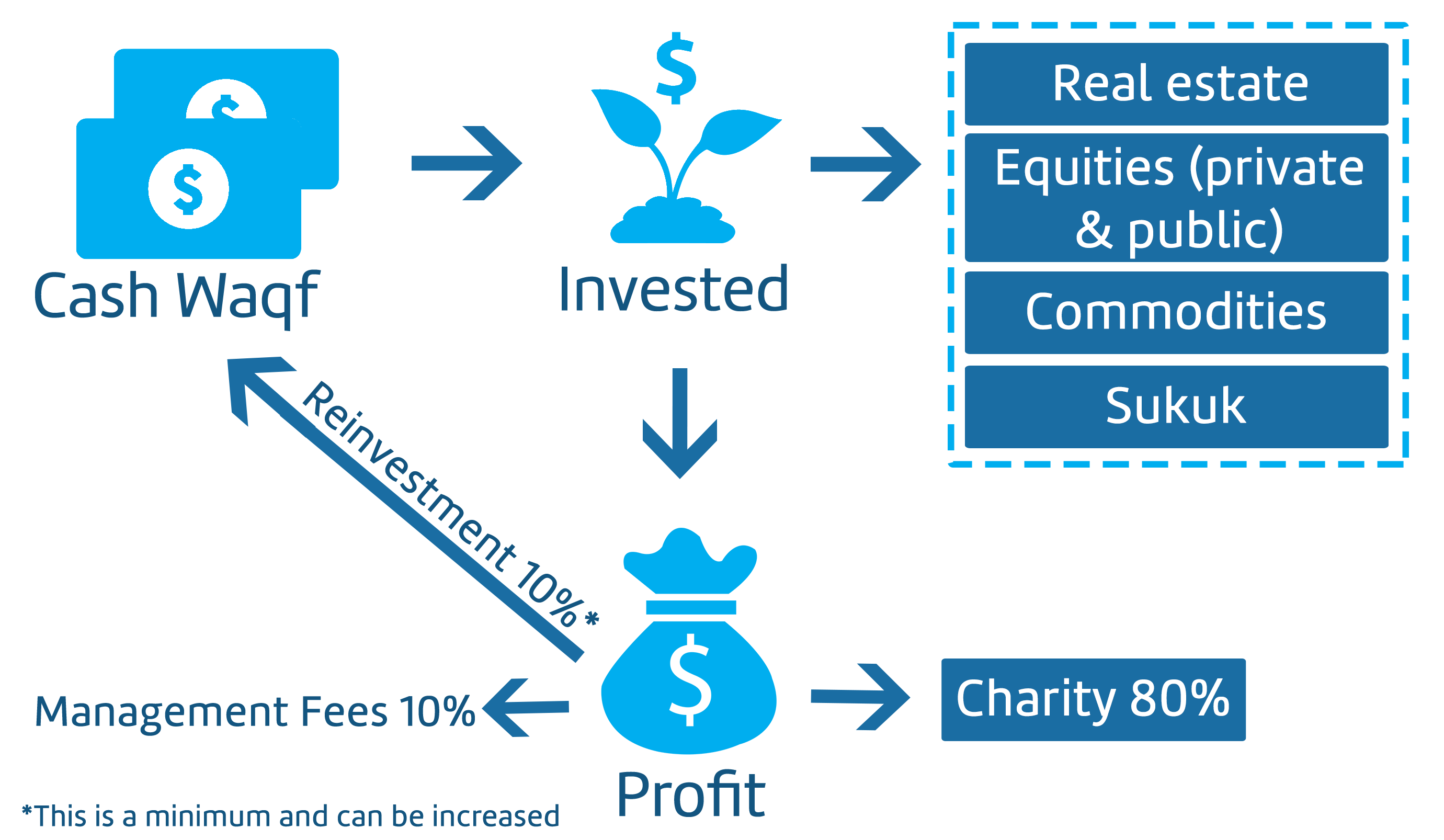 Major Causes
Charity Causes
6
WWGF Having an Impact
World Tour

Build better conditions

How is WWGF making a difference?
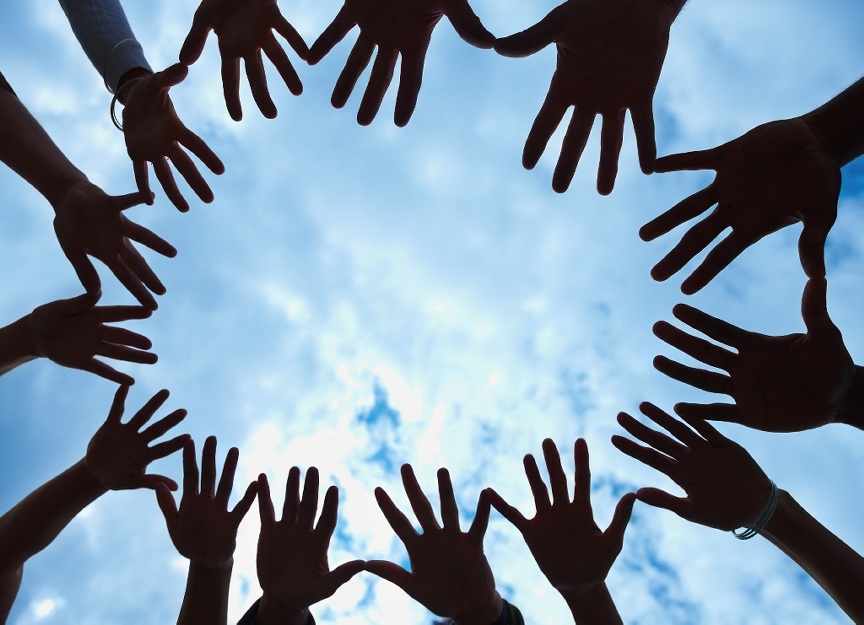 7
Charity Causes World Tour
8
Japan – YUAI International Islamic School
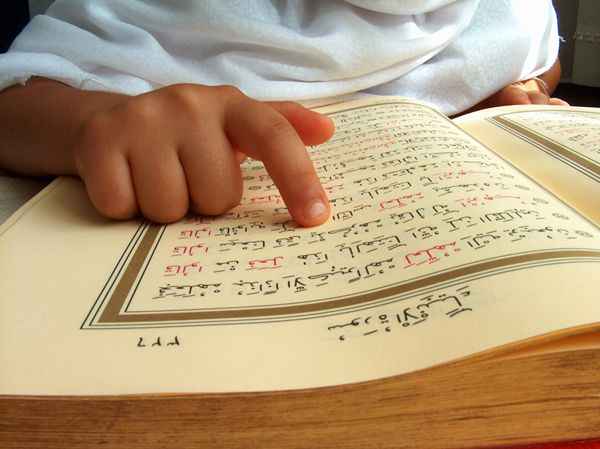 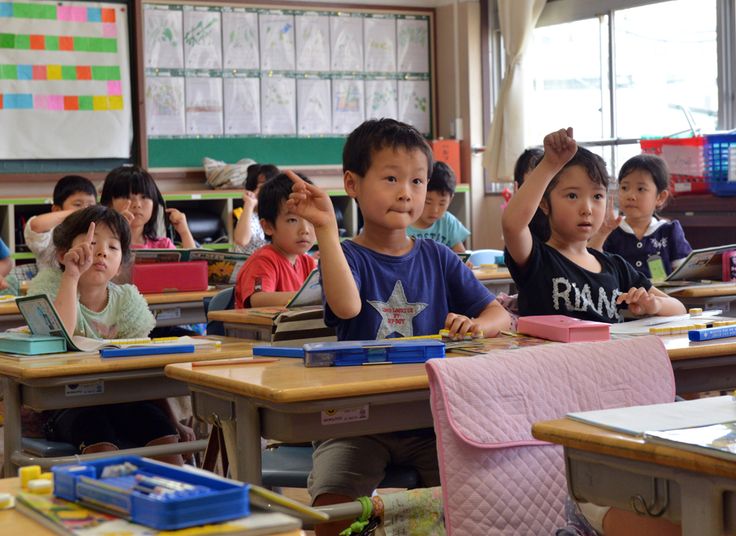 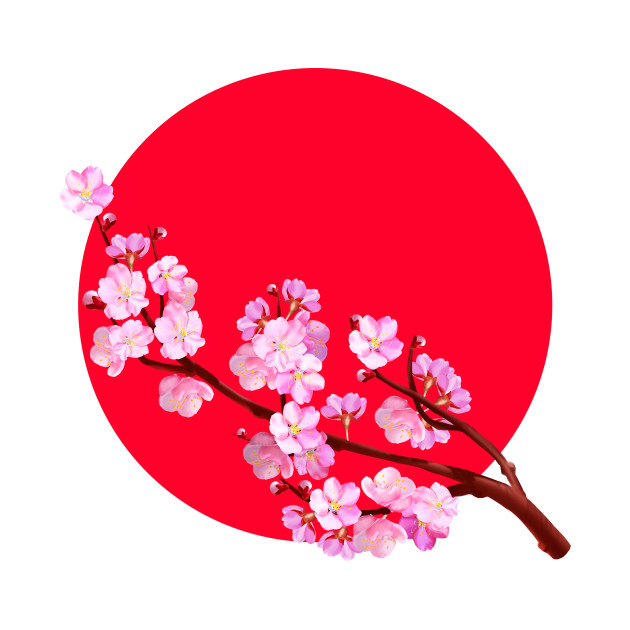 Address future educational needs for Muslim minorities in Japan

Salary for Quran teachers

After-school programs

Scholarship fund
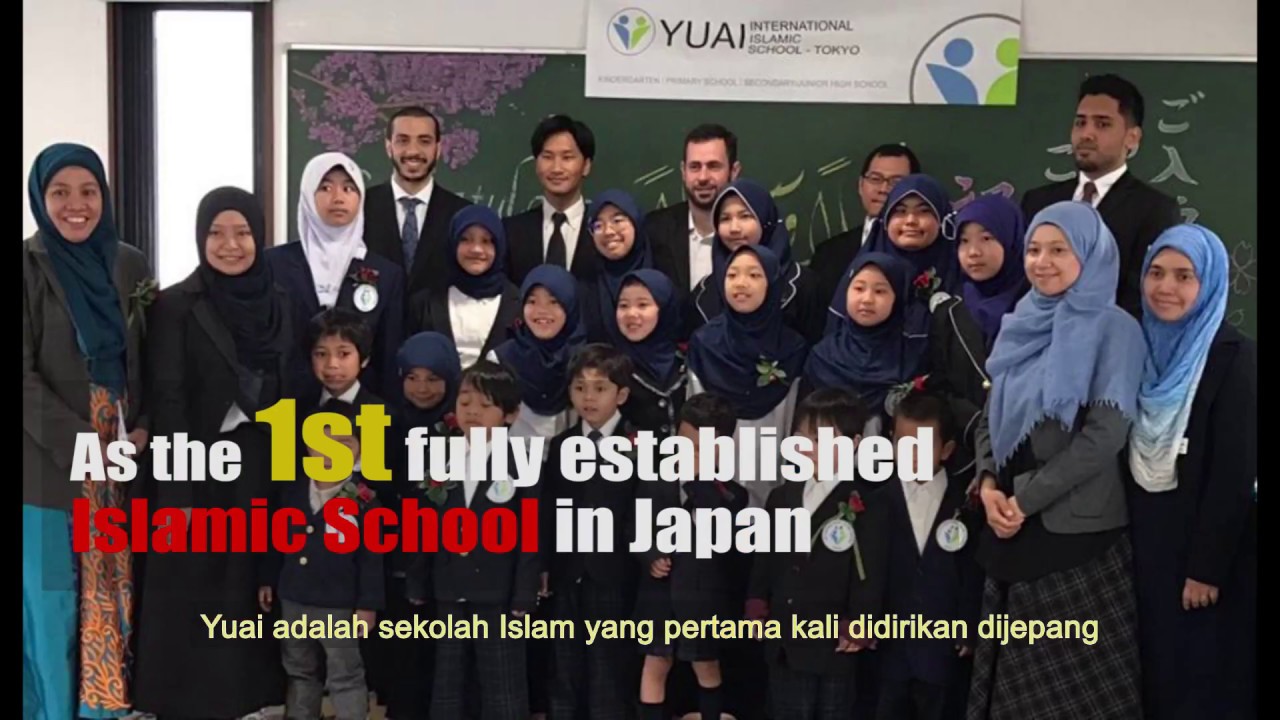 9
New Zealand – Trade Not Riba
Educate the ummah regarding the seriousness of engaging in riba

Tailored training programs

Topics include:
Islamic social entrepreneurship
Islamic and alternative finance
Waqf (endowment) investment
Micro-finance
Non-profit investment
Investment management strategies
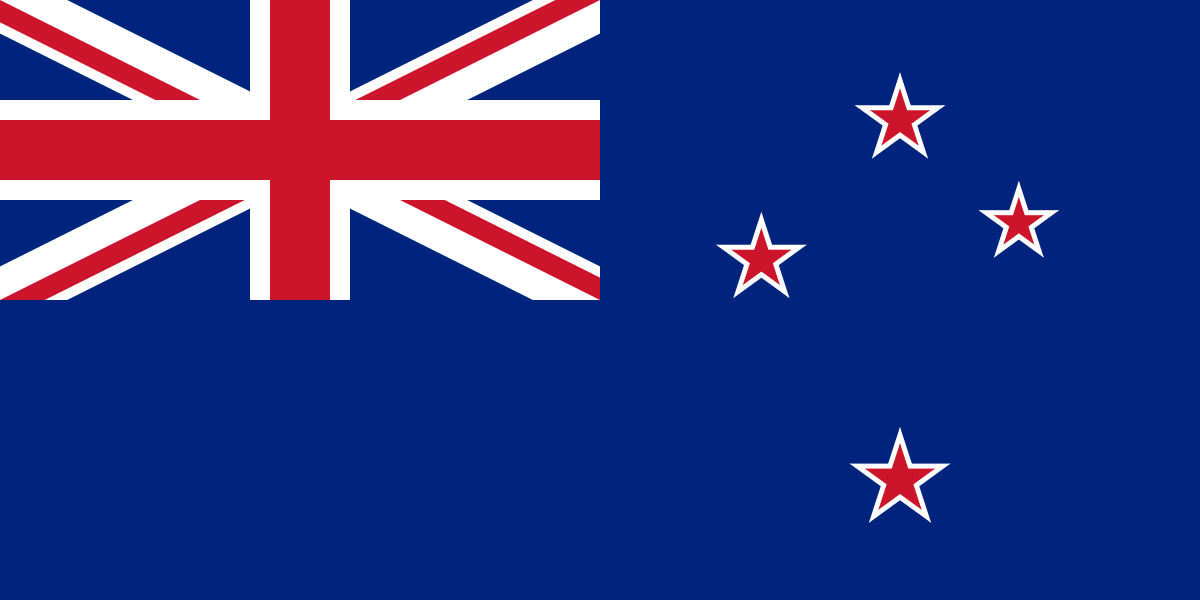 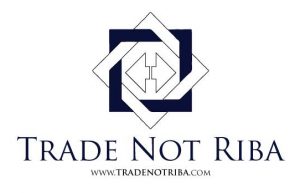 10
Brunei – Tarbiyah Project
Islamic driven enrichment programme using a ‘play-and-pray’ game approach

Based on Al-Quran and Hadiths

Principals of Tawhid and model Islamic behaviour

Classes for young Muslim entrepreneurs
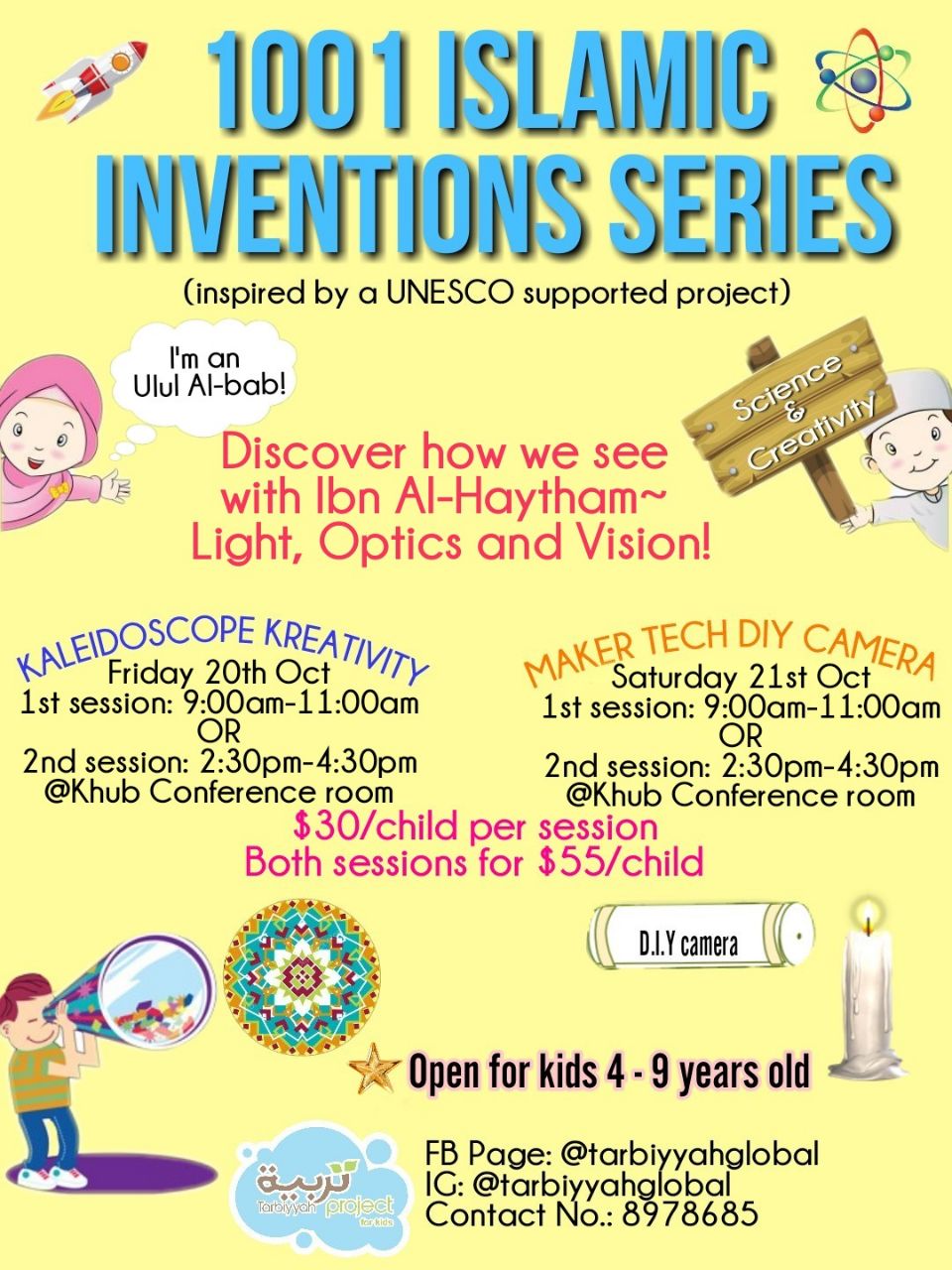 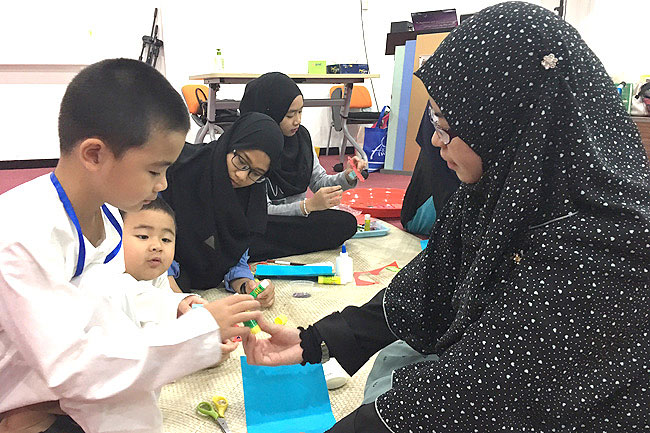 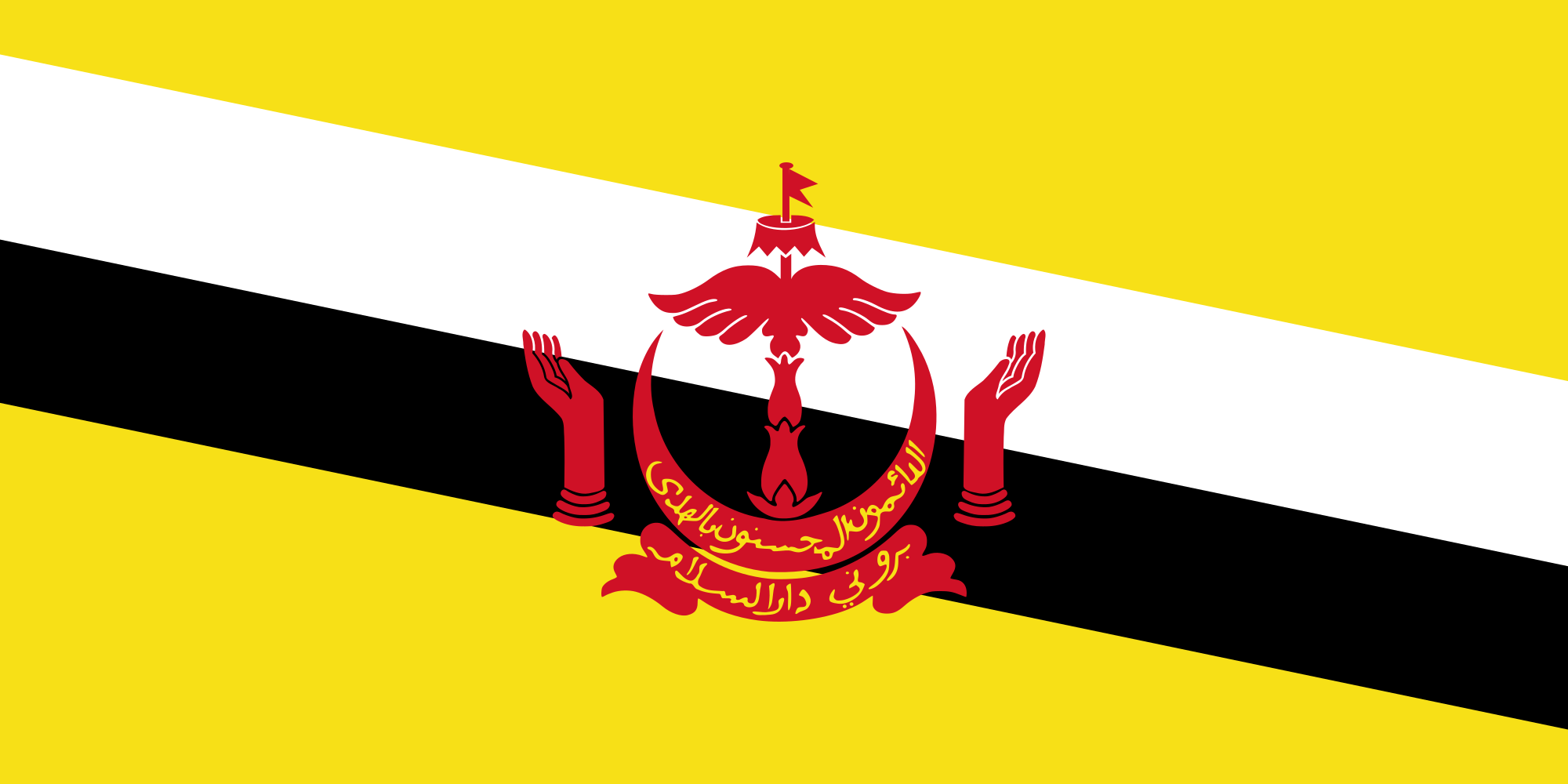 11
Malaysia – Khalifah Institute
7 years of success in educating students to become Muslims of excellent character
The Khalifa method: traditional knowledge and practices of Islamic educational methods combined with Modern Islamic Psychology







Established primary school; adding a secondary school
Training facility for teachers to apply the methodology
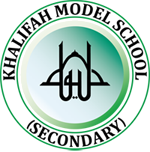 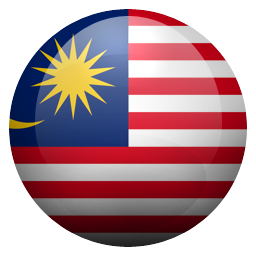 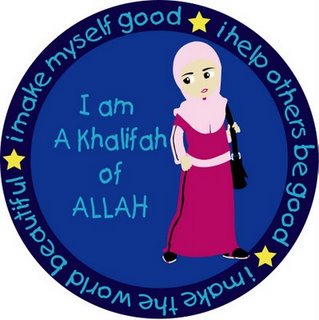 12
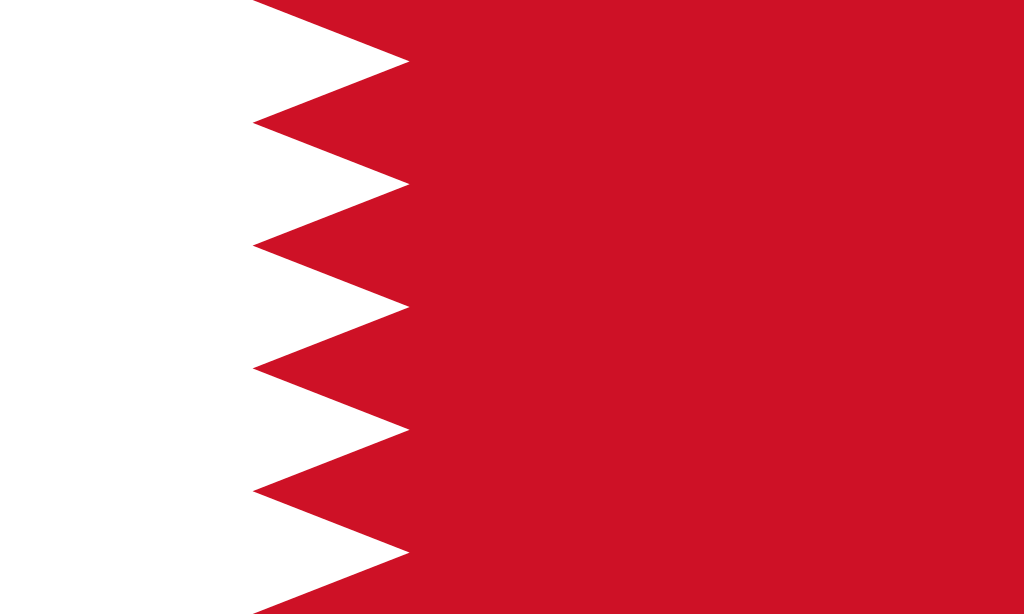 Bahrain – Something Big Coming Soon!
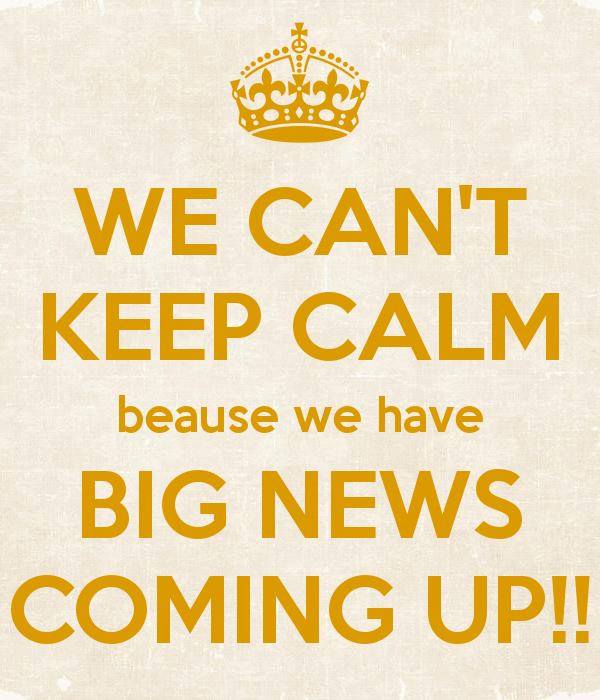 13
Kyrgyzstan/Somaliland – Social Enterprise
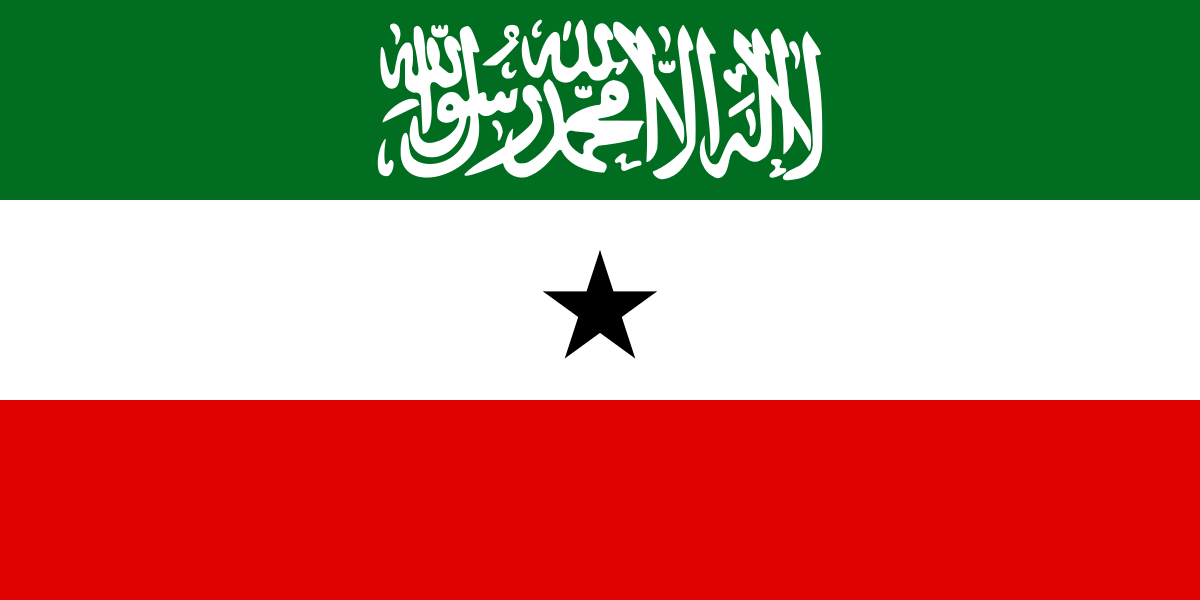 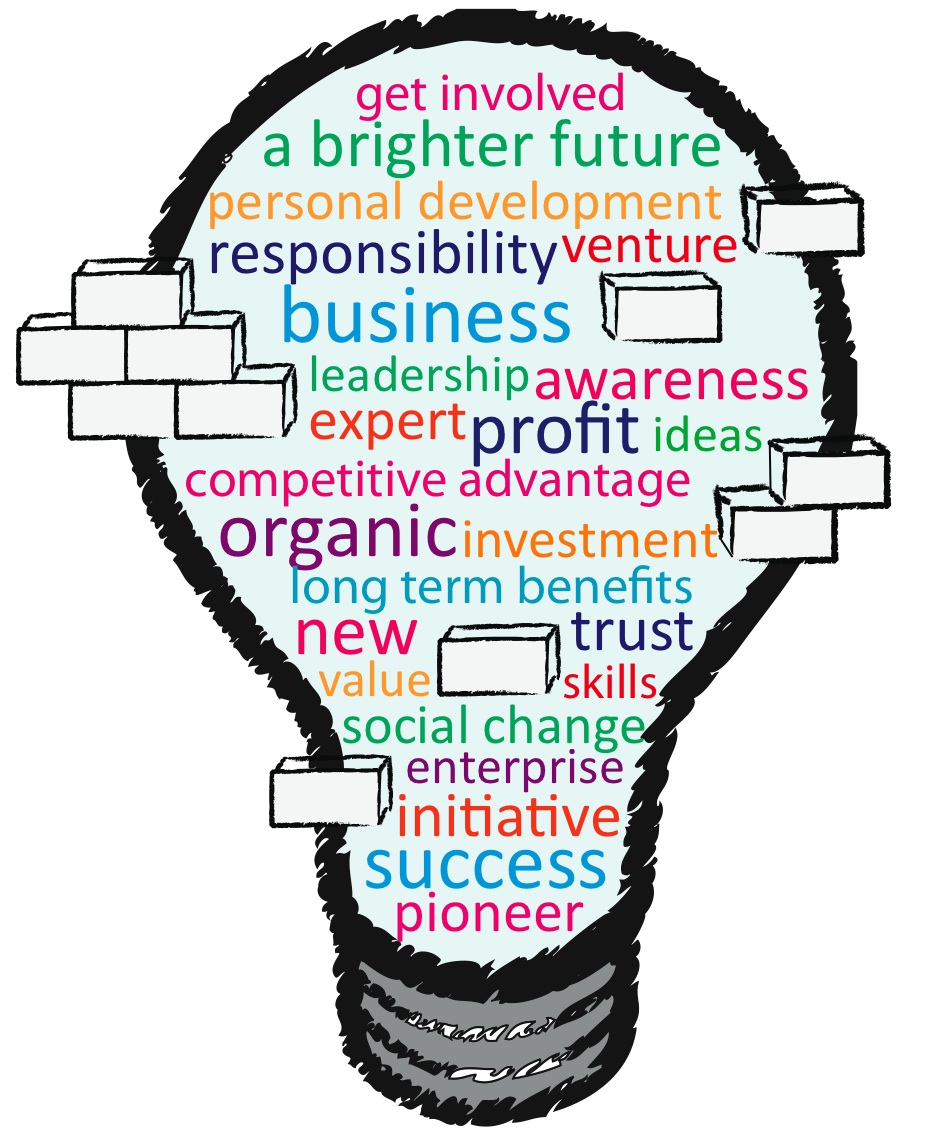 Opportunity to develop communities at a grassroots level

Empower Muslim women through training & skill development

Support the development of Islamic social enterprises
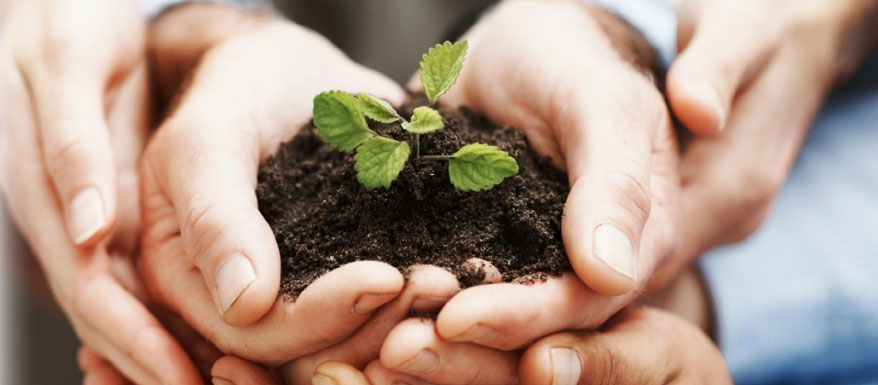 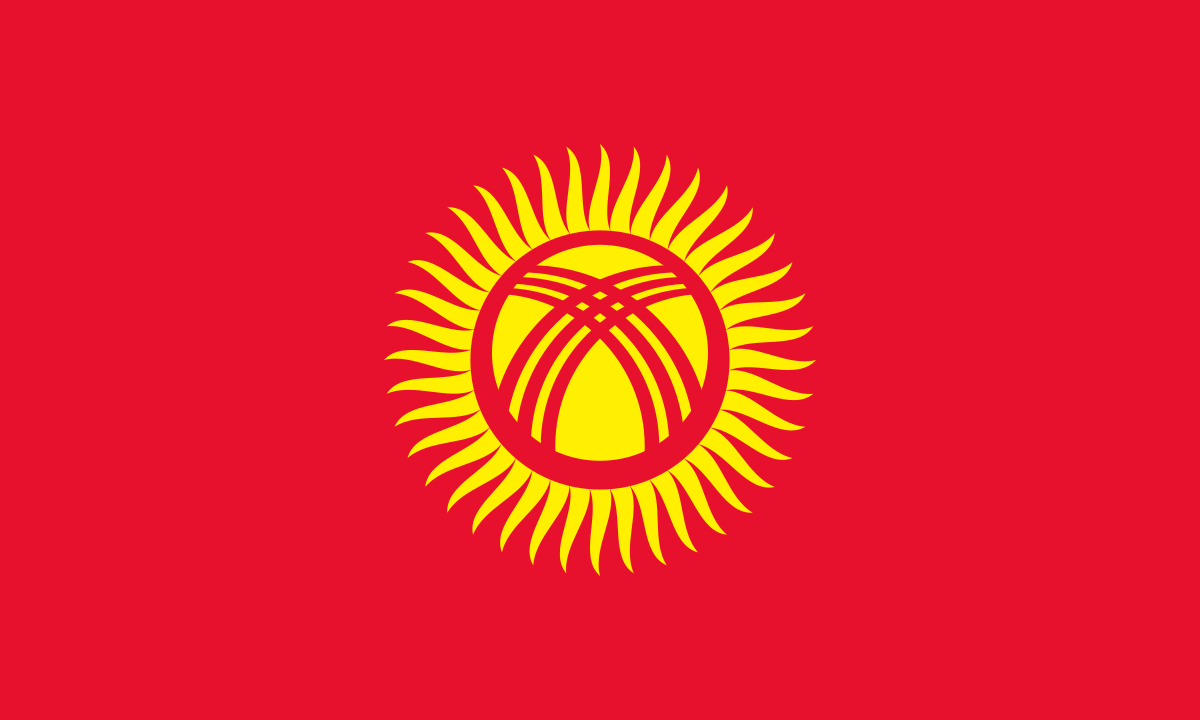 14
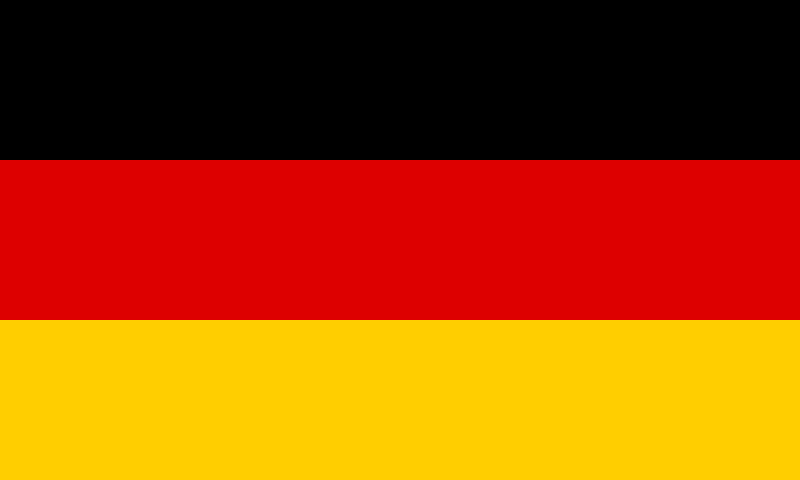 Germany – Islamic Manuscript Association
Millions of manuscripts around the world, surviving centuries of political, social and economic change, need to be saved, catalogued, and made accessible for research and education

Resources and materials for proper preservation and documentation

Free online manuscript catalogue hosting service in Arabic and English
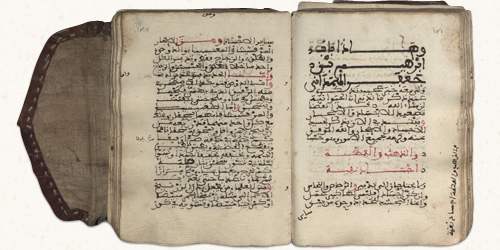 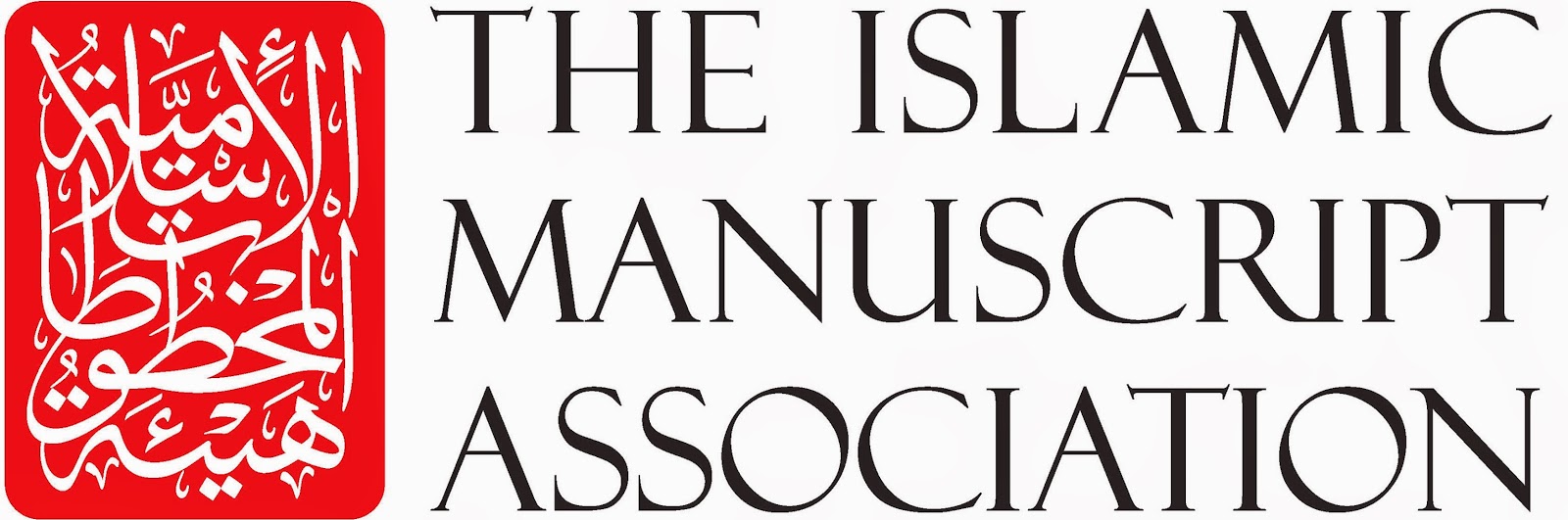 15
Senegal – Quran School Project
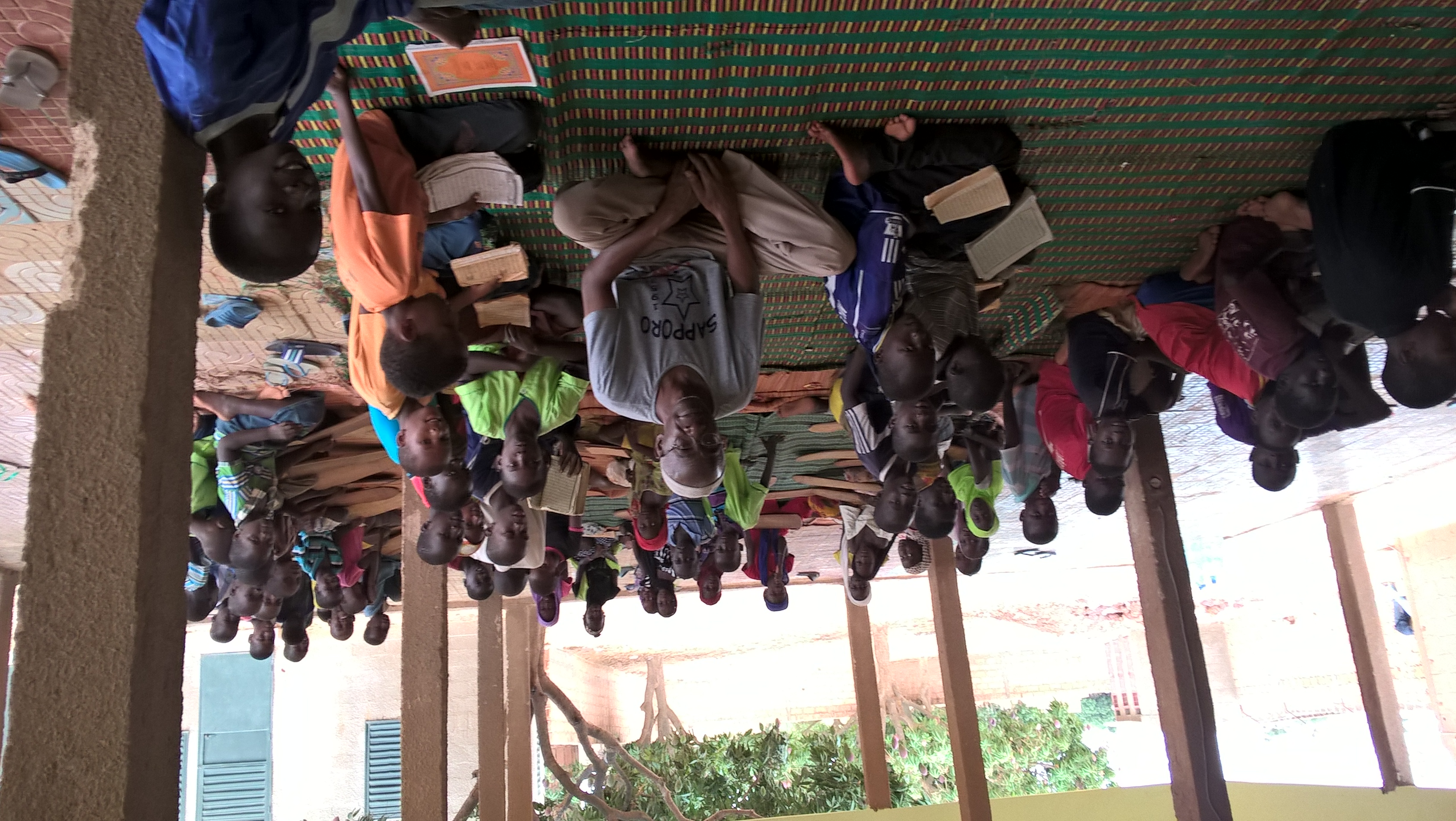 Current lack of infrastructure and education for young Muslims

80 students currently being taught in a poor area

Increase enrolment and diversification of education program

Egg production and installation of solar panels

Aquaponic farming
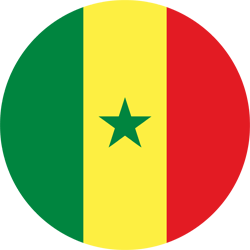 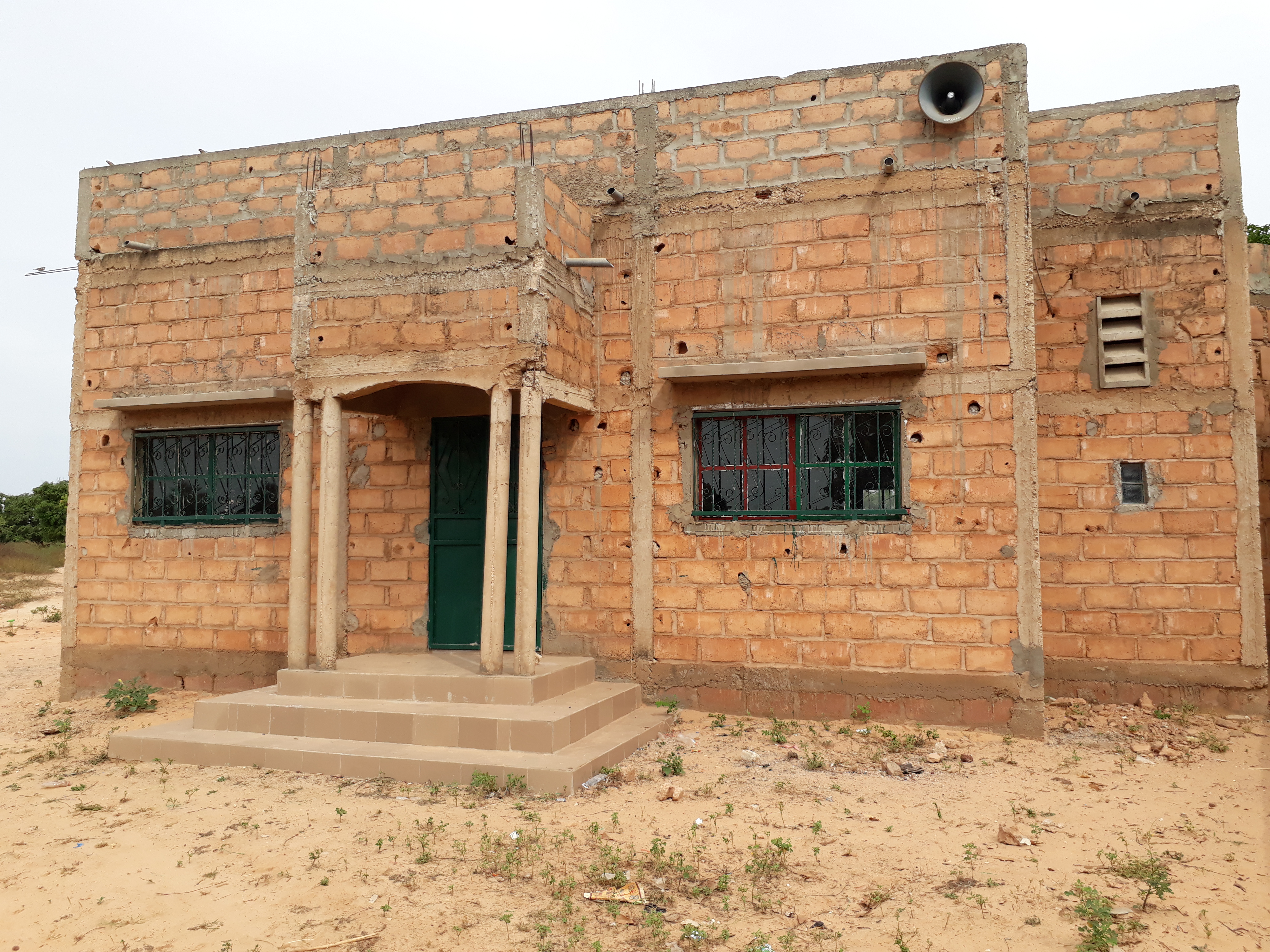 16
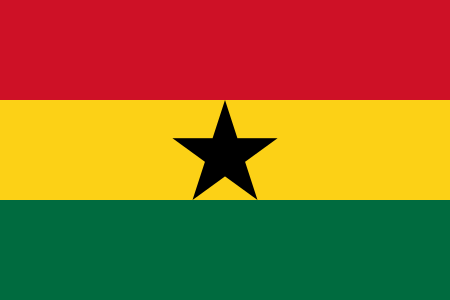 Ghana – Something Big Coming Soon!
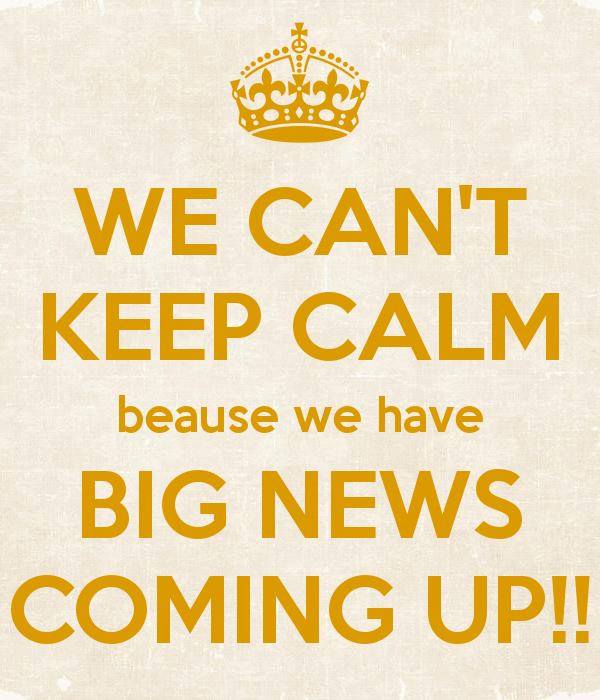 17
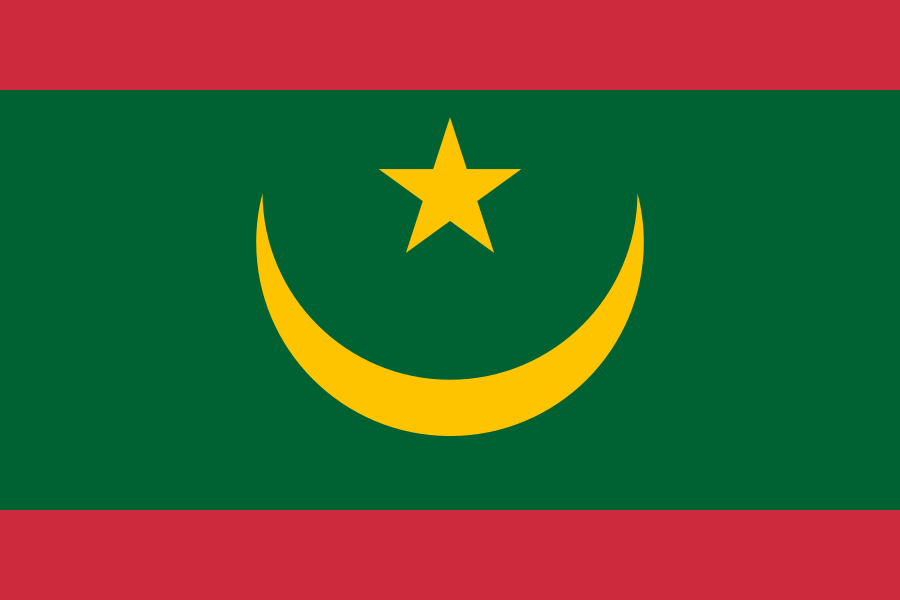 Mauritania– Schools & Wells
Establish Islamic schools that preserve knowledge while respecting the local culture and teaching methodologies

Build wells to support the community

Shaykh Salek from Mauritania, West Africa, a country known for producing some of the Muslim world’s most knowledgeable scholars. He studied for over 17 years, from numerous accomplished scholars including Murabit al-Hajj, one of the greatest scholars of our age.
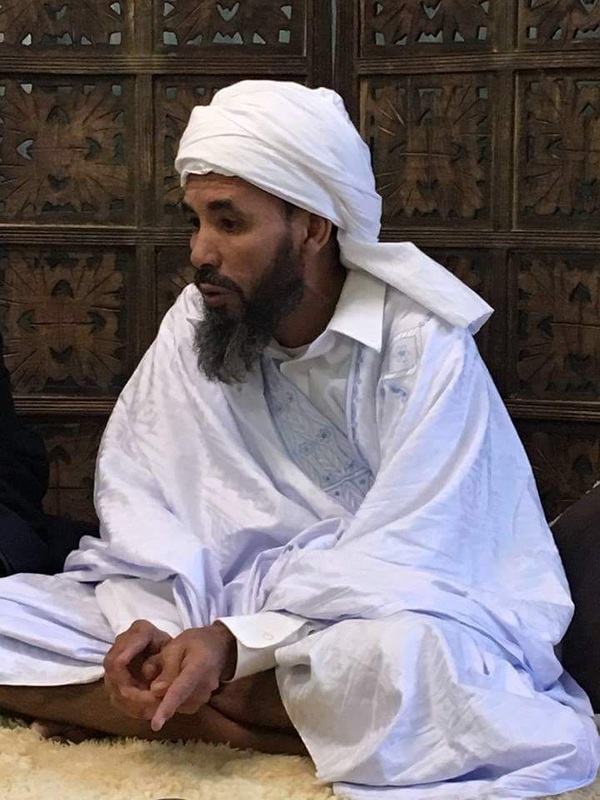 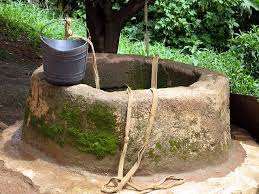 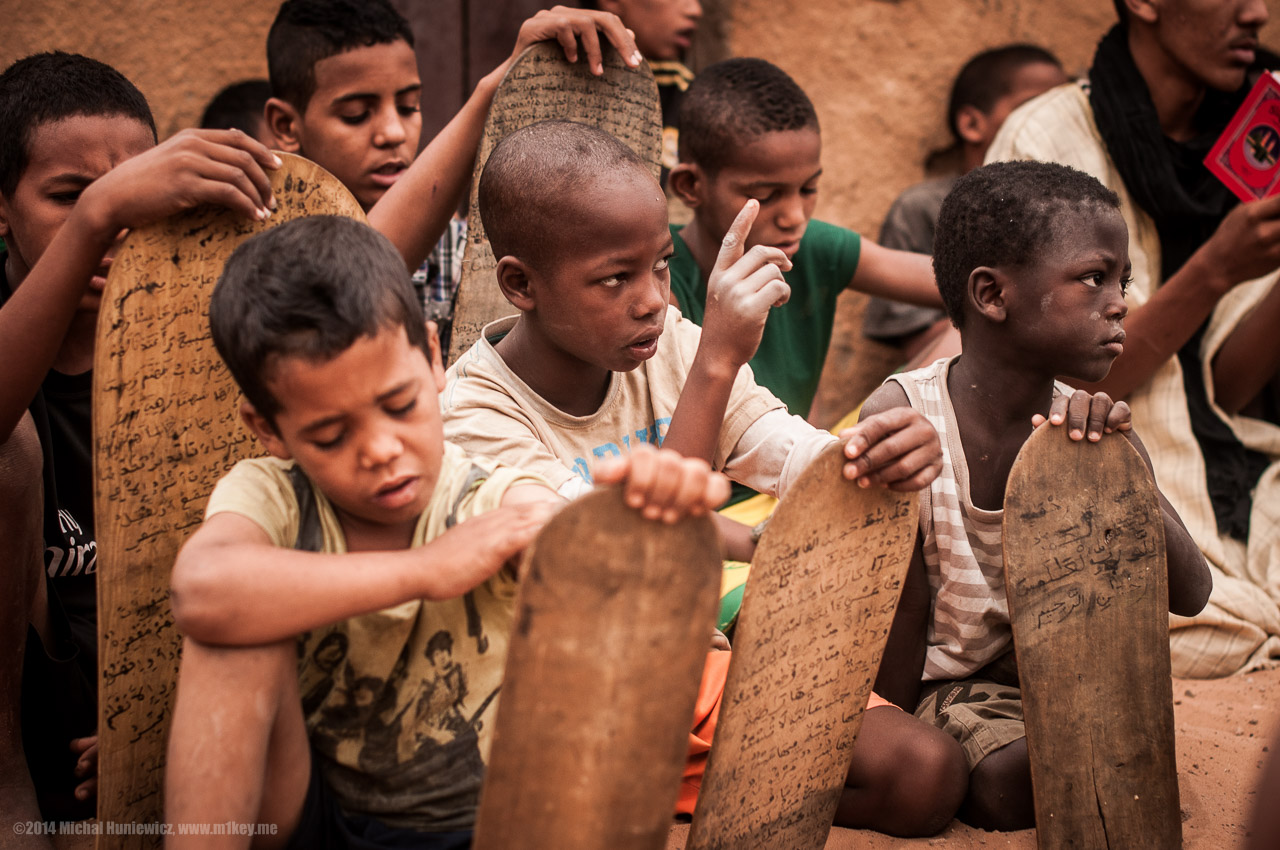 18
Spain – Grand Mosque Granada
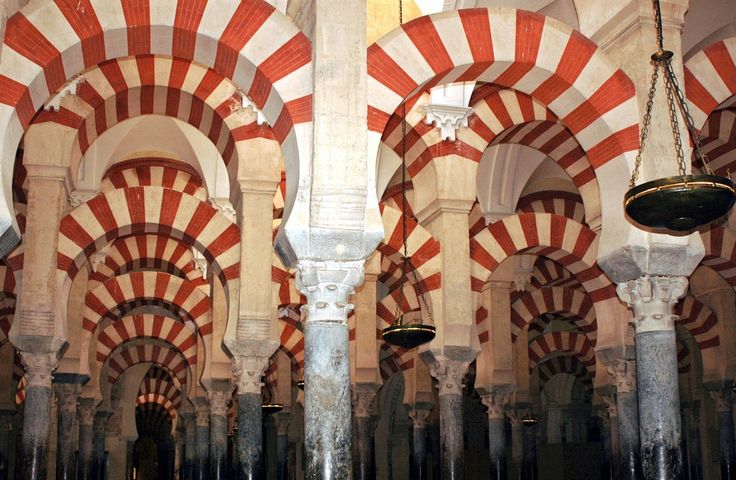 Cash Waqf to support to the Grand Mosque and it’s programs

Support for physical Awqaf development

Management of Awqaf properties
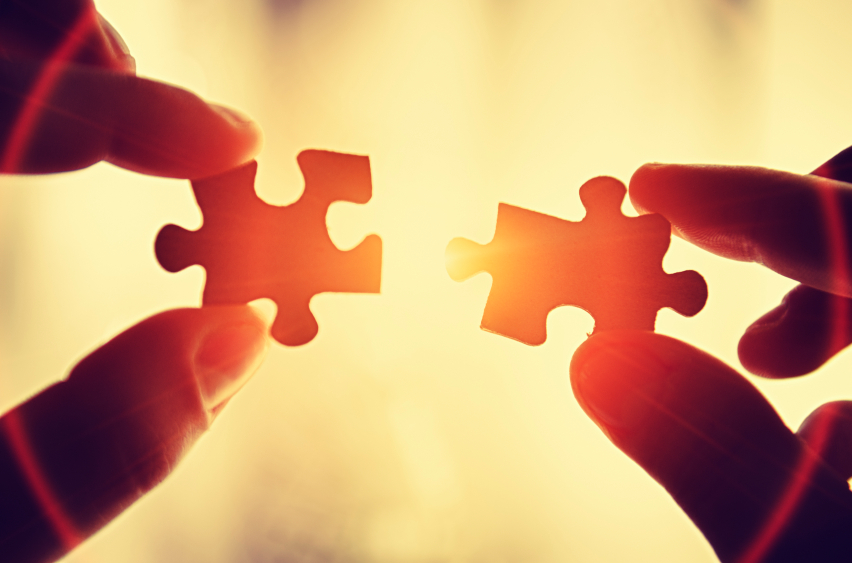 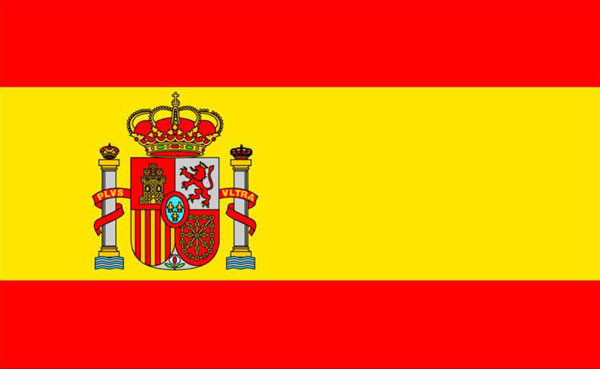 19
UK – Educational Partnerships
Support educational programs that allow local Ulema to upgrade their accreditation and integrate into their community

Social empowerment and development to give people in struggling situations a better life for themselves and their families
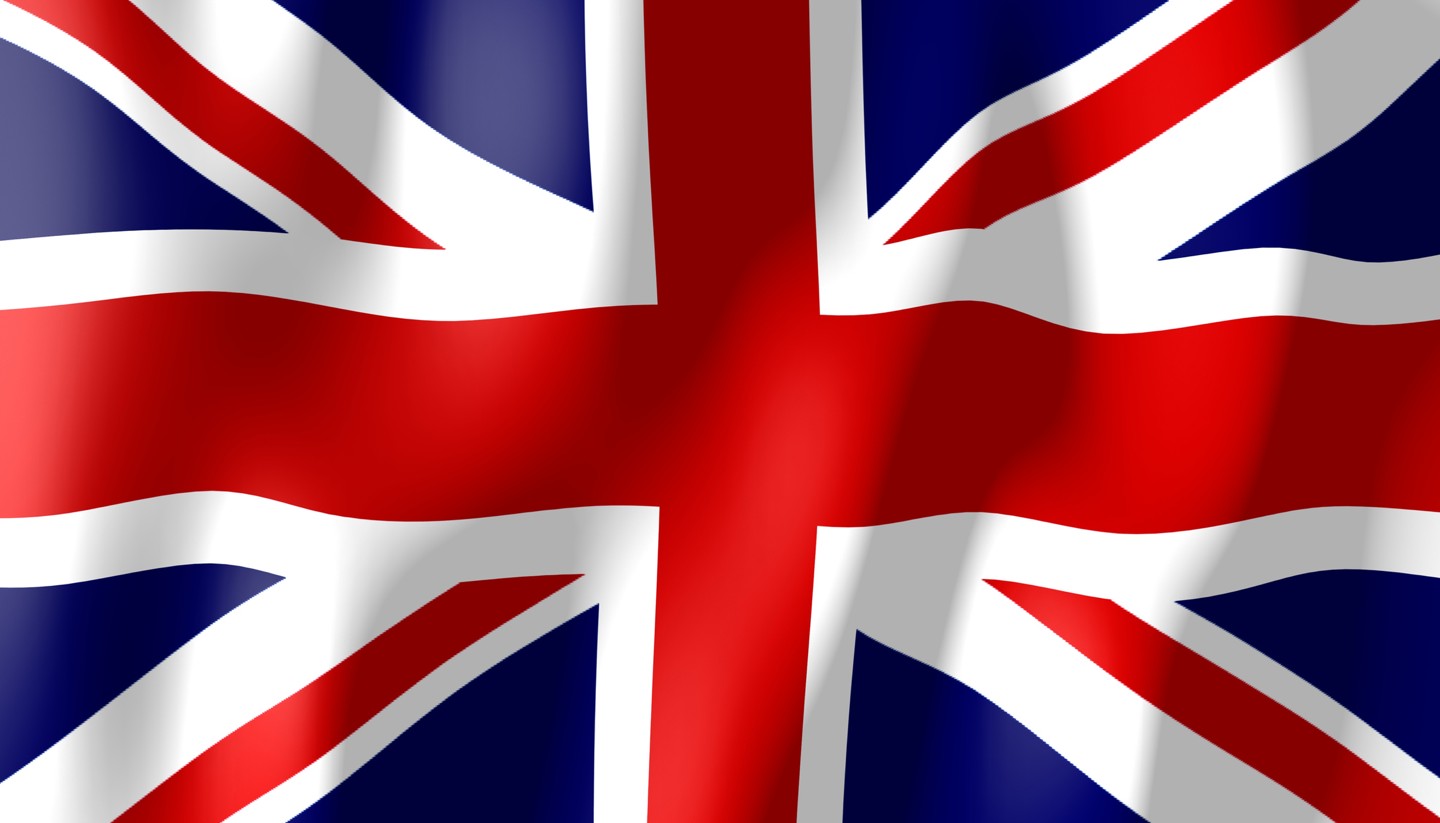 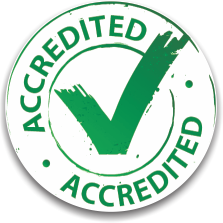 20
United States – Tayba, Bayyinah & Yaqeen!
Tayba Foundation – the forgotten believers
Bayinnah – scholarship support
Yaqeen – Islamic research and education
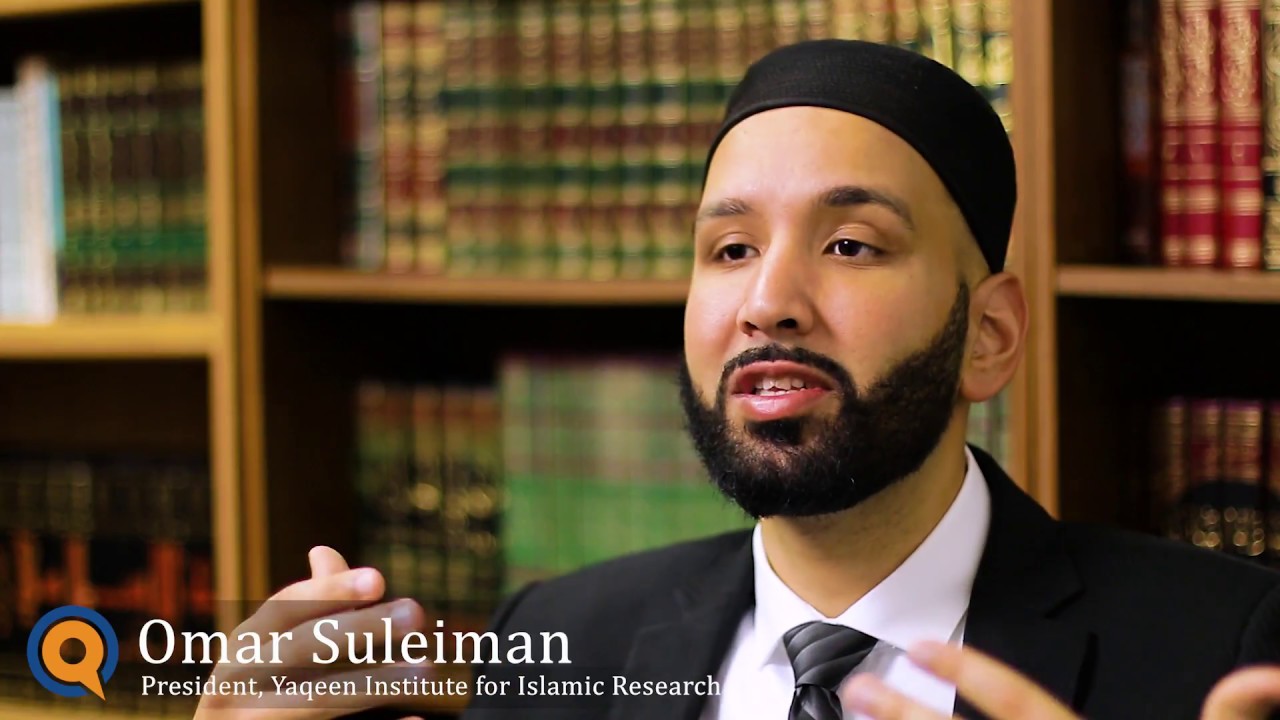 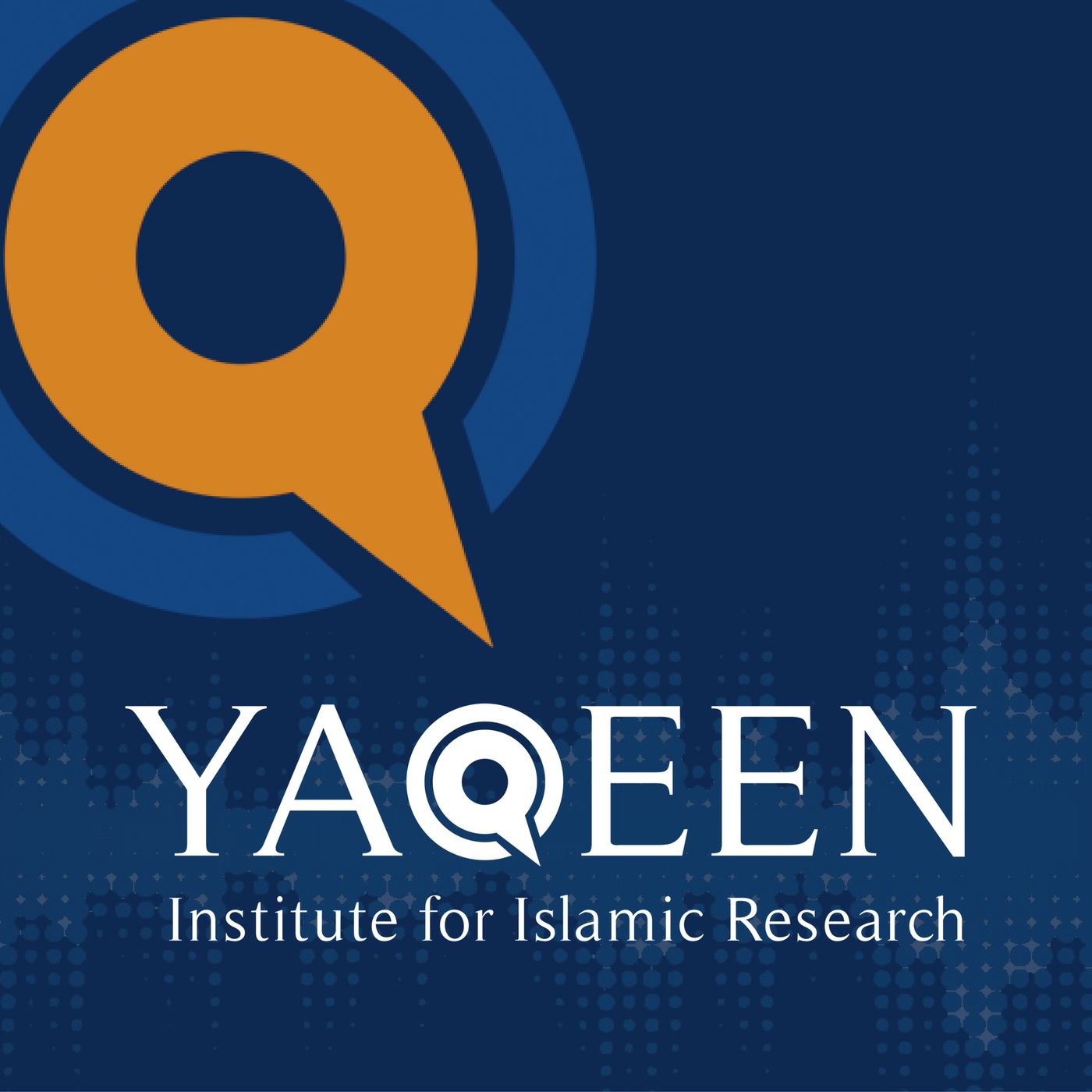 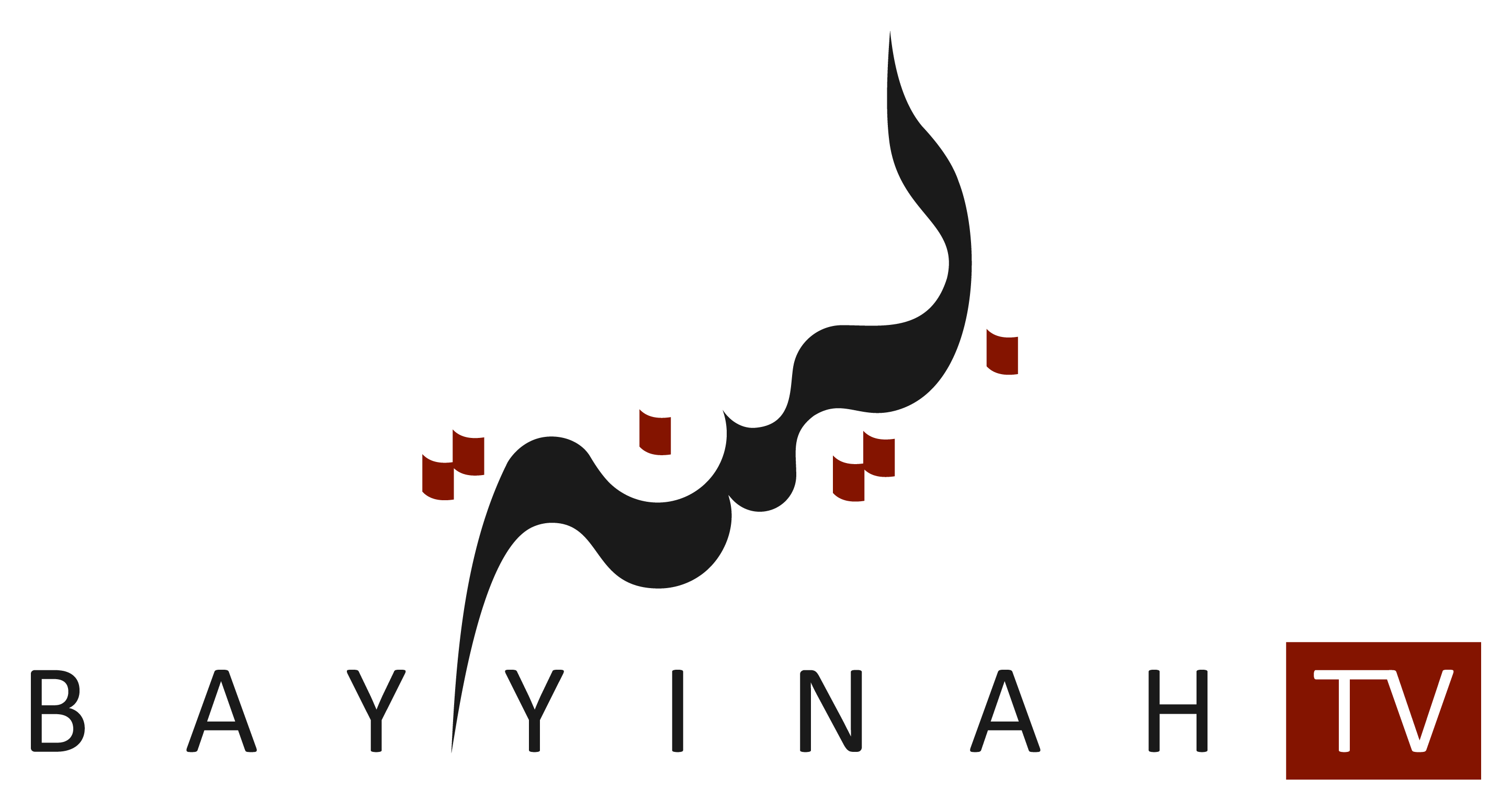 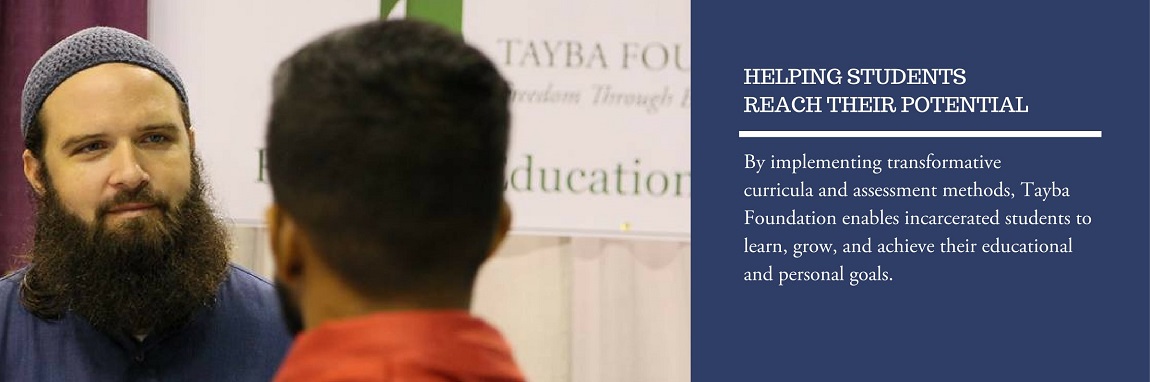 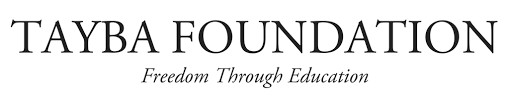 21
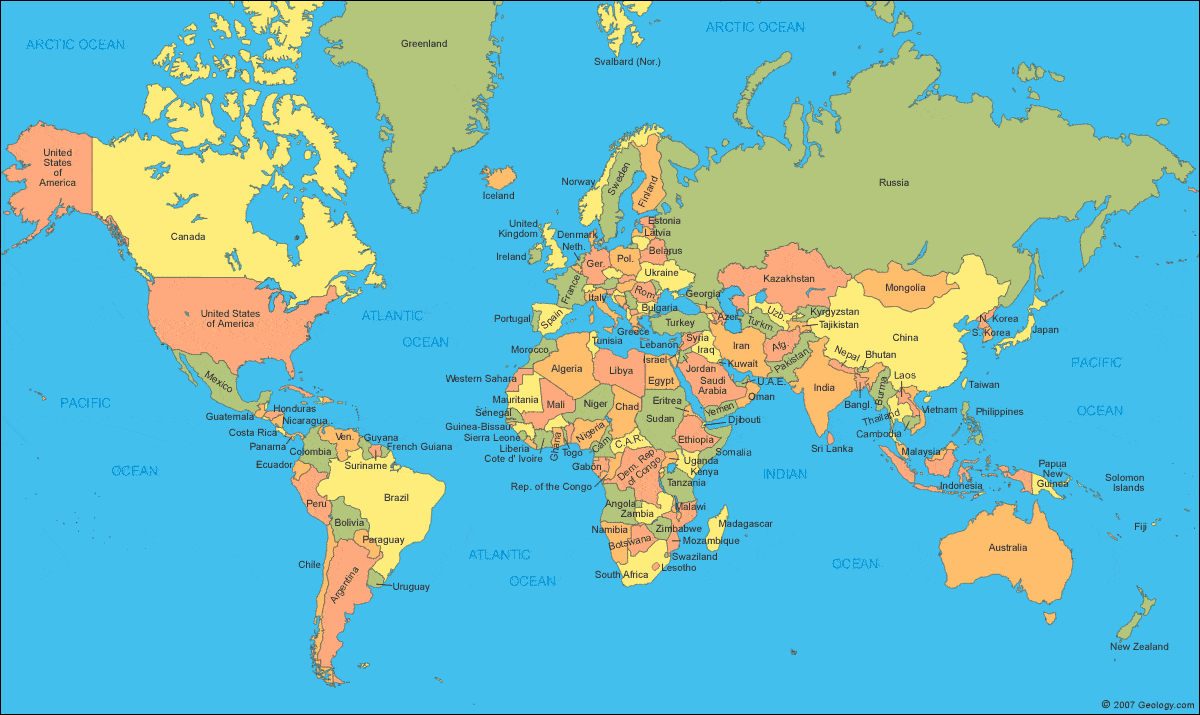 22
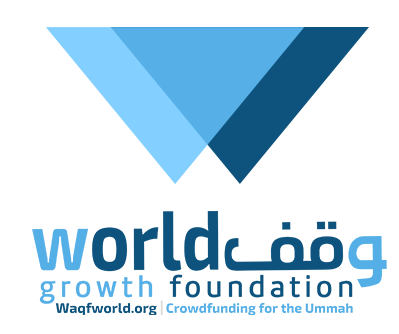 "Perpetual - Irrevocable - Inalienable and Reviving the Sunnah"
23